Filling Out A Fillable PDF
Easy As 1 - 2 - 3
1. Open & Down Load
2. Fill out & Save to Your Computer
3. Attach & Send
[Speaker Notes: All slides except 4 & 5 use fly in   Best to fill forms on a desk or Lap top – Both Apple iphone & androids have little quircks that can cause problems

Slide 1  4x
Slide 2  2x
Slide 3  2x]
1. Open & Down Load
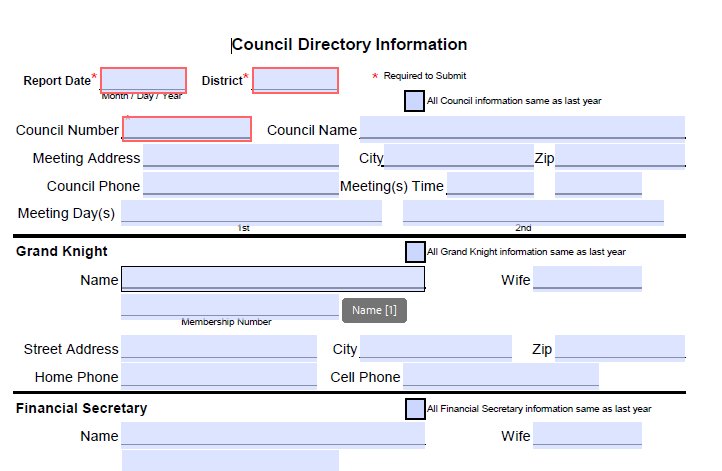 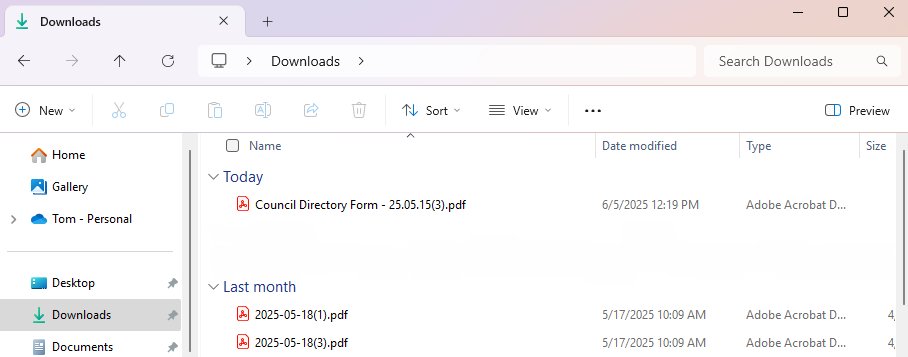 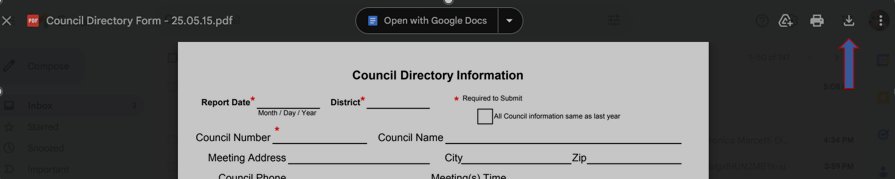 [Speaker Notes: If Received in an Email all you may have to do is open

If You use the State Website, you may need to Download
Either it will be in your Download Folder (Windows 11)
Or You may need to manually down load]
2. Fill out & Save to Your Computer
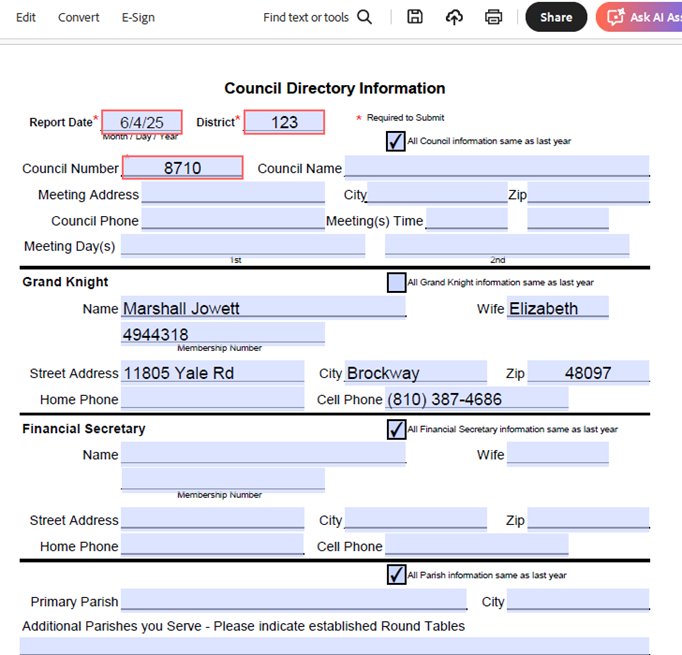 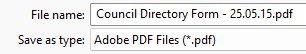 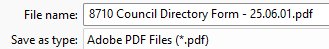 [Speaker Notes: Make sure Required information is correct

Use check boxes when available

When Saving to your computer

Use Save as and make the name unique

Make Sure you make note where you saved it]
3. Attach & Send
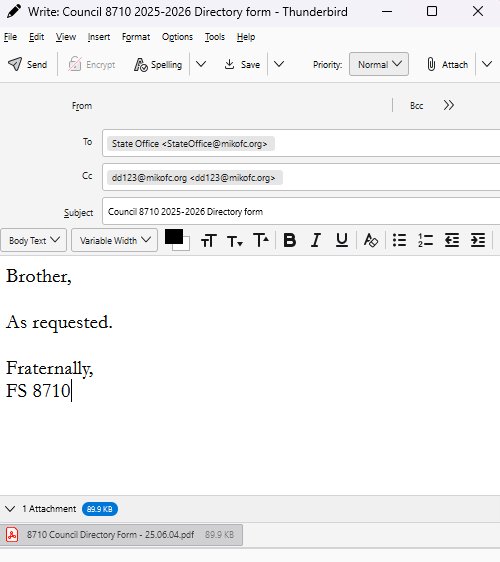 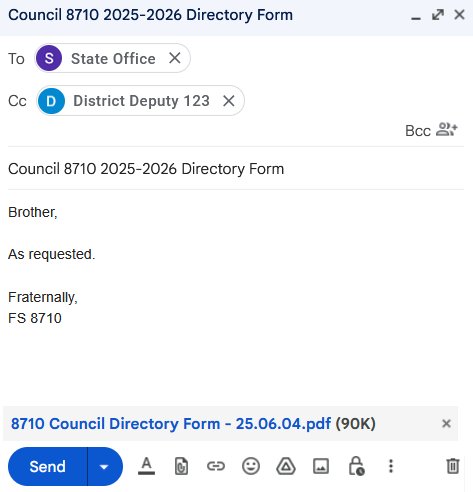 [Speaker Notes: What ever app you use to Email Make sure You:

Send it to everyone that should receive a copy

That the PDF is attached

Now as a bonus, you have a copy on your computer that you can Print and if you need to update contact information you can just edit & resend]
Questions?
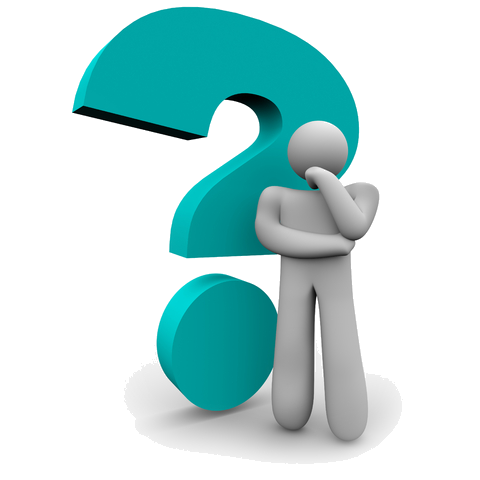